Doubling up on your Structure – Integrating for Hospital Growth
A point of View
by
Jacob Jacob
Broad Coverage
Structure as a consolidated approach – how does it Culturally Integrate ?

Current Organogram at the hospital level and how is it actually helping growth and patient excellence ?

Operational efficiencies of the Structure

Hospitals to reinvent the model of the Structure 

Structure – Delegation – Innovation – Value Creation
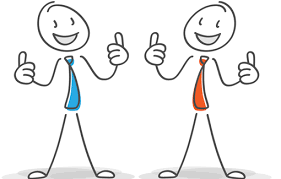 A Consolidated Approach to the Structure
Acute awareness of the landscape of the hospital – direct impact on Structure

Short term Sustenance versus Growth

Does the structure show clearly coordinated division of jobs – Reflection of an inclusive Culture 

Impact of Patient Centricity in the Structure
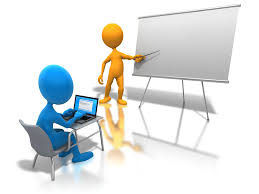 Current Shortcomings and what most Hospitals fail to see ?
Reinventing the Structure to support growth ?

Embracing Flexibility

The Impact of Digitization

Meaningful Collaboration

Dandelion  Vs Honey Comb Structures

Future Proofing and Safeguarding the Organization
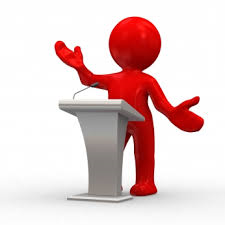 Operational Efficiencies Through the Structure
Cost Efficiency

Patient Care as the primary driver

Agile sweet spot in a structure – People , Process, Product

Interlocking Innovation, Design Thinking and Creative Leadership – Cross Pollination in a Structure

Scaling through Structural Flexibility 

The Cleveland Story – Centres of Excellence
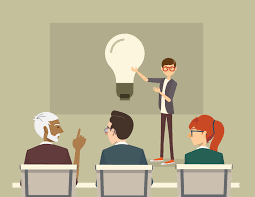 Reinventing the Model
Medical Programmes, Clinical Protocols and Continuous Improvement as a lever for change

The Vietnam story of Patient Excellence through Structure – OP and IP related stories – Patient Centric removal of bureaucracy

Assigning Responsibilities based on your service – Cure and Care

Fix it not when its broken

The Doctor, The Nurse and The Patient

Ruthless Execution
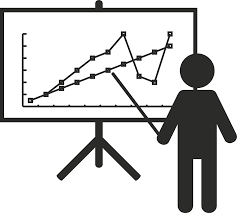 Value Creation
Delegation – the type of team you  pick has an impact on your Hospital’s destiny

Embracing Flexibility or Enhancing Control

Create Communities of Trust through the Structure

Delegation is part of the value system not in isolation

Win-Win approach
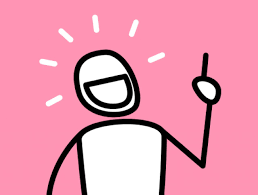 Always keep in mind – Doubling up for Growth
Future proofing and safe guarding your Organisation Structure is not a one time project
Structure as a system of embracing change can become your Competitive Advantage
Even the best Structures will fail to deliver if it is irrelevant to the needs of your Hospital
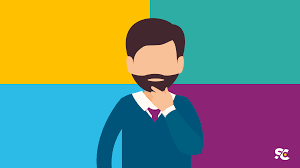 Thank you!